FGAI4H-S-043
Geneva, 3-5 July 2023
WHO & ITU Joint Working Group on Ethics & Governance of AI for Health
Update from Ethics Sub-Group 
3 July 2023
WHO publications on Ethics and governance of artificial intelligence for health
WHO has also issued a technical guidance document with others planned or under development: 
May 2020: Ethical Considerations to guide use of digital proximity contact tracing (COVID-19)
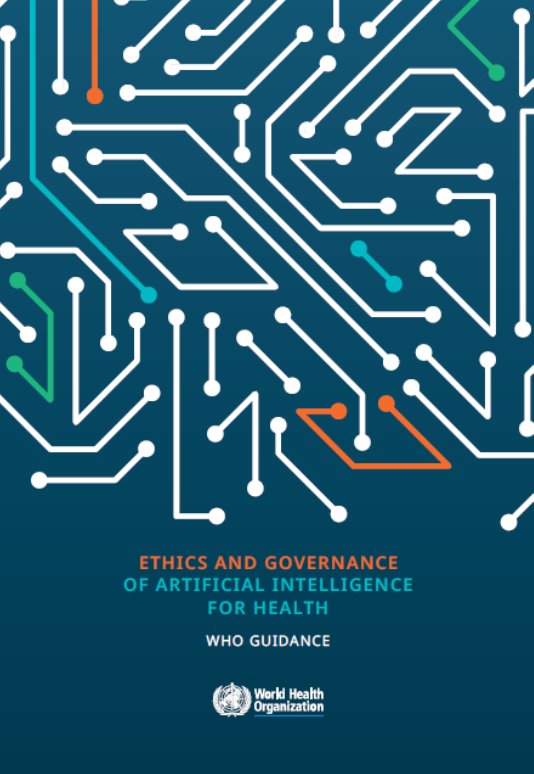 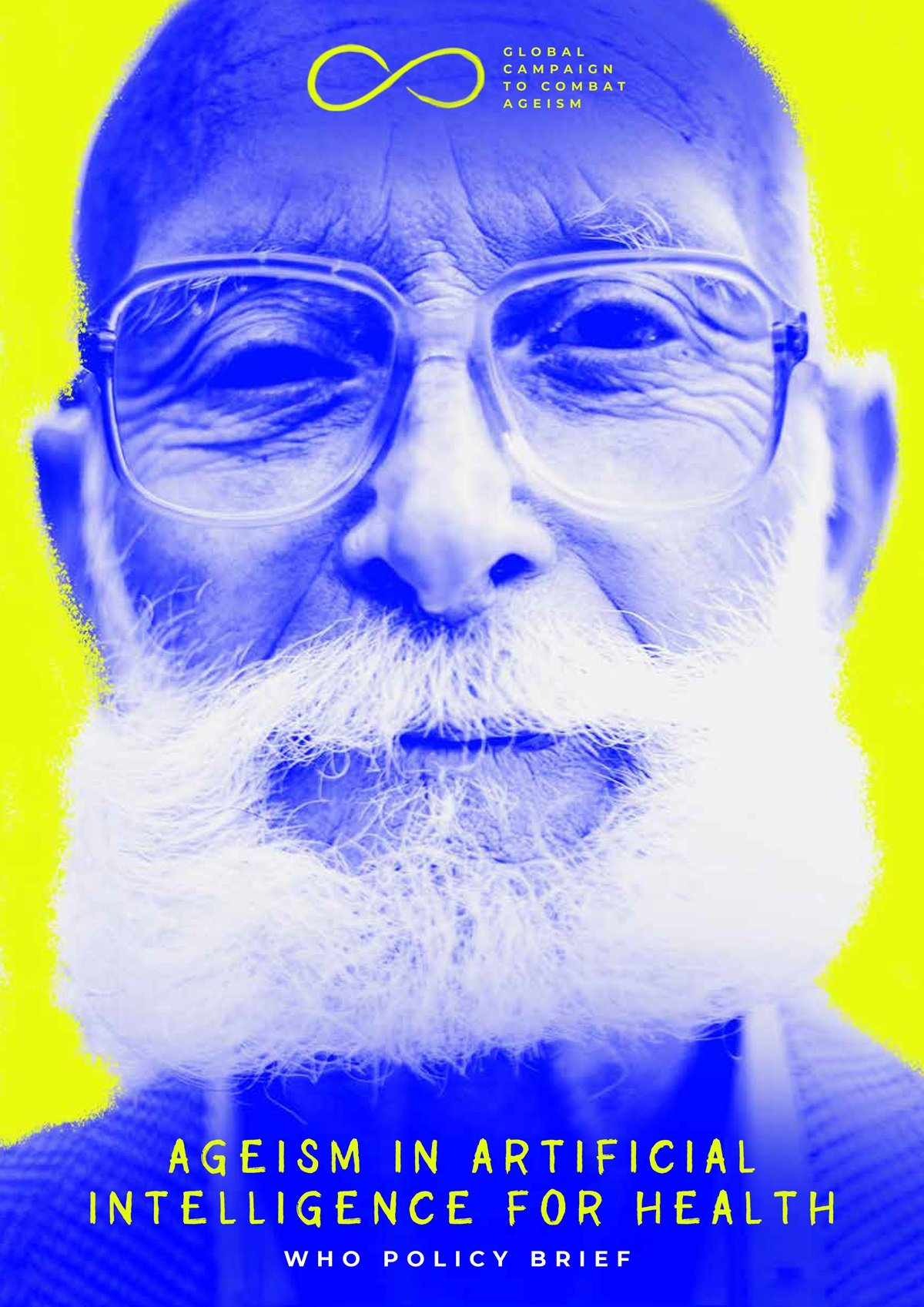 WHO/ITU Ethics Sub-Group on-going knowledge development
Knowledge Development
WHO interim guidance on the ethics and governance of large multi-modal models in healthcare and medicine (aiming for publication in September 2023)
WHO policy brief on Ethics and governance of pharmaceutical research, development, and access (aiming for publication September/October 2023) 
On-going development of on-line curriculum for programmers on integrating ethical considerations into the design of AI health technologies. (slated for completion by end of 2023)
Development of checklist and policy brief related to legislation accounting for ethics for use of AI for health. (slated for completion by end of 2023)
Collaboration with other WHO departments to contribute ethics component (use of AI for evidence-informed policy making, AI for surveillance)
4
WHO/ITU Ethics Sub-Group (looking ahead)
Dissemination
Regional workshops for other WHO regions (AFRO, SEARO, WPRO).
Potential future roundtables with civil society, companies, and/or designers/programmers.

Knowledge Development
Development of a full legislative guide to assist with integration of ethical considerations related to the use of AI for health.
5